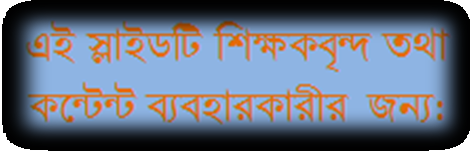 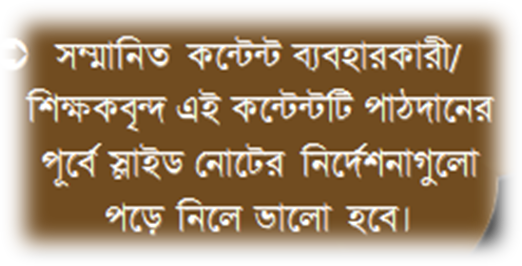 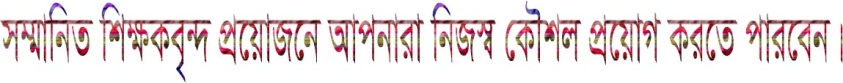 ধন্যবাদ...
স্বাগতম
শিক্ষার্থীরা
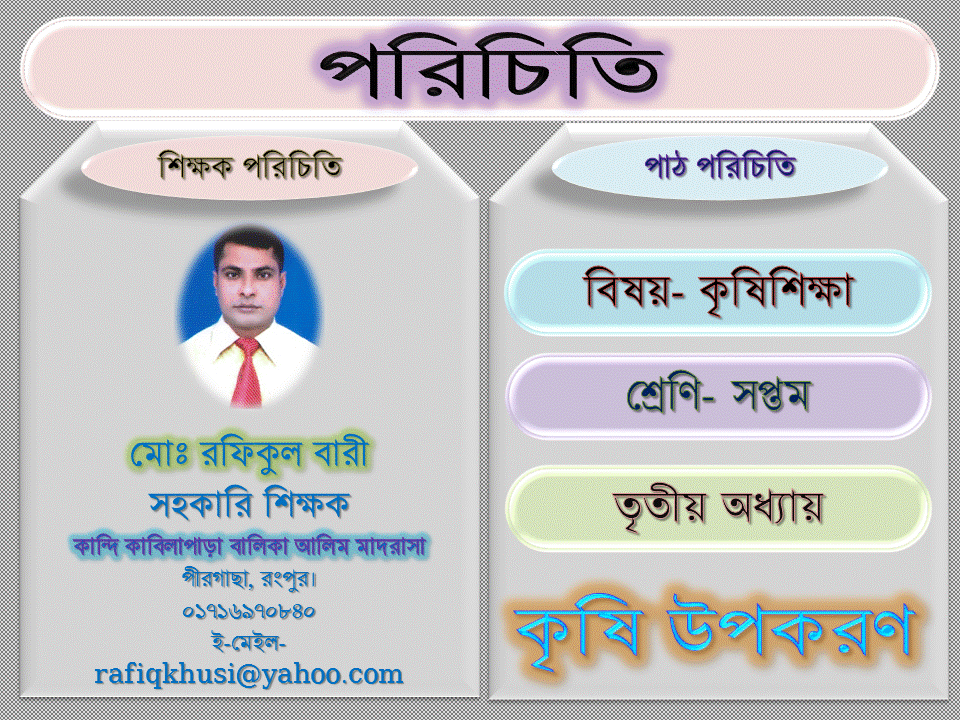 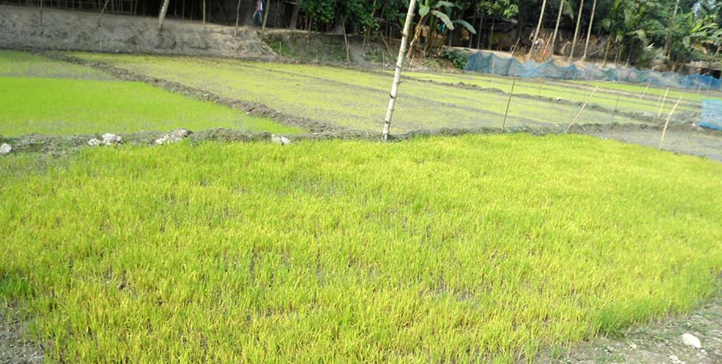 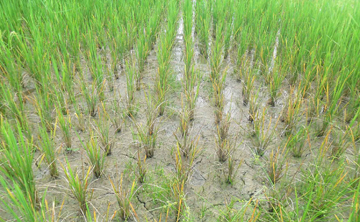 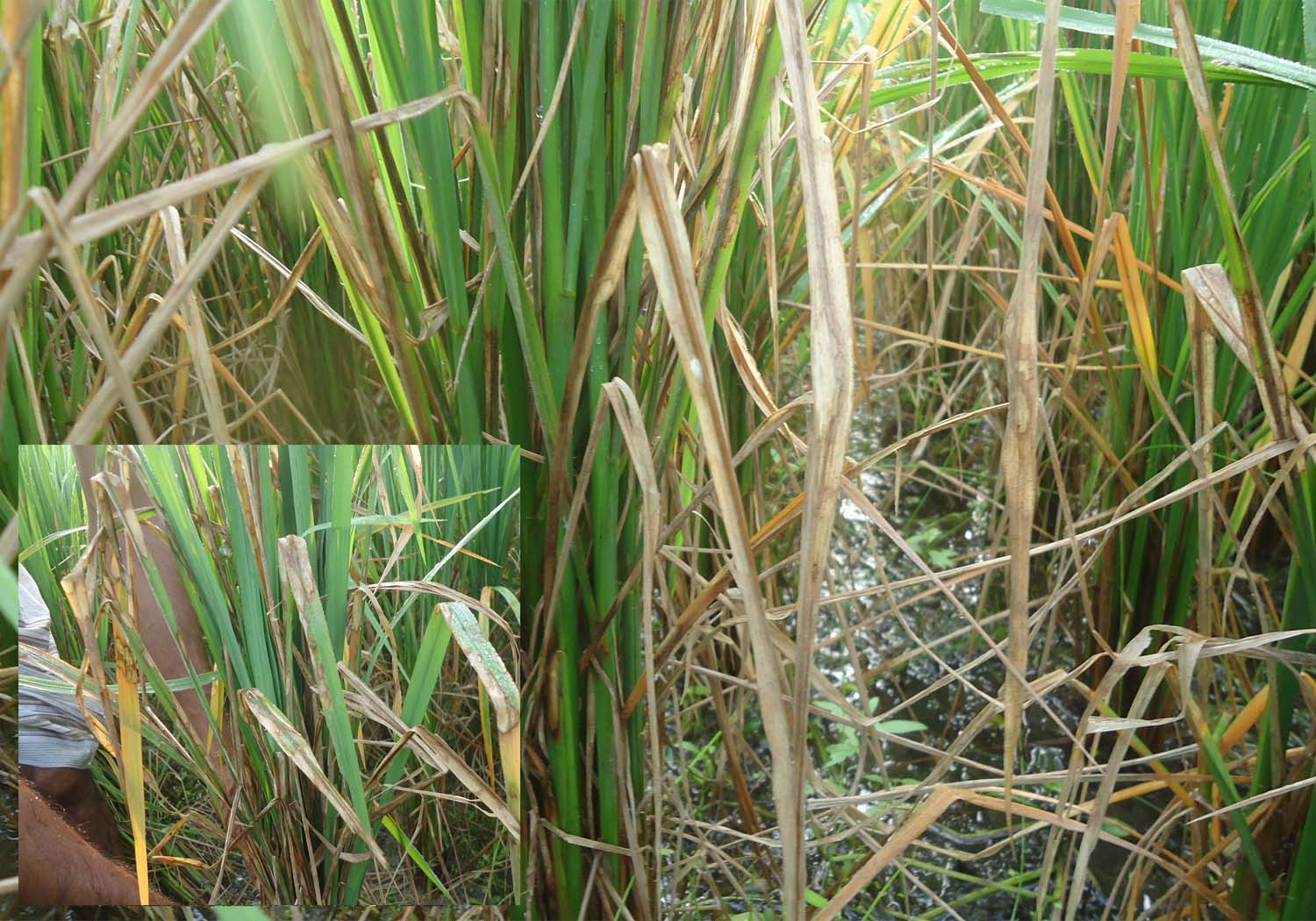 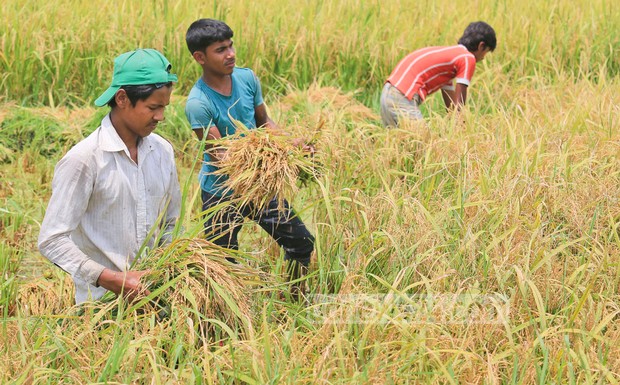 [Speaker Notes: শিক্ষার্থীদের কাছে প্রশ্ন করে- উত্তর আনতে হবে। যেমন- ছবিতে ধানের গাছের অবস্থা এমন কেন ?  ধানের চারাগুলো হলুদ কেন ? ধানের ফলন কেমন হয়েছে ? ভাল হল না কেন ?এগুলো কিসের লক্ষণ ? উত্তর আসবে পুষ্টি উপাদানের অভাবজনিত লক্ষণ। তখন পাঠ ঘোষণা করতে হবে।]
পুষ্টি উপাদানের অভাবজনিত লক্ষণ
[Speaker Notes: শিক্ষক মুখে বলবেন আমাদের আজকের পাঠ বলে স্লাইডটি শো করবেন।]
শিখনফল
এই পাঠ শেষে শিক্ষার্থীরা..
 	উদ্ভিদের পুষ্টি উপাদানের অভাবজনিত 	লক্ষণগুলো 	বর্ণনা করতে পারবে।
 	উদ্ভিদের বিভিন্ন লক্ষণ দেখে পুষ্টি উপাদানের 	প্রয়োজনীয়তা ব্যাখ্যা করতে পারবে।
চলো একটি ভিডিও দেখি
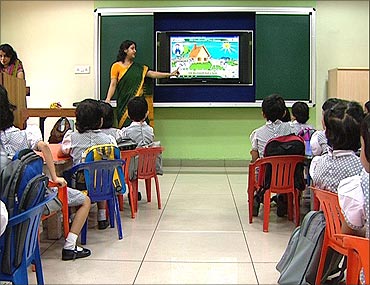 [Speaker Notes: ভিডিওটি থামিয়ে থামিয়ে কোন পুষ্টি উপাদানের অভাবে উদ্ভিদের পাতার রং কেমন হয় তা দেখানোর চেষ্টা করতে হবে যা পরবর্তীতে মূল্যায়ন করা হবে।]
ট্রিগার সেট করা আছে, ছবিতে ক্লিক করুন। শিকড়ে ক্লিক এবং এ্যারোতে ক্লিক করুন।
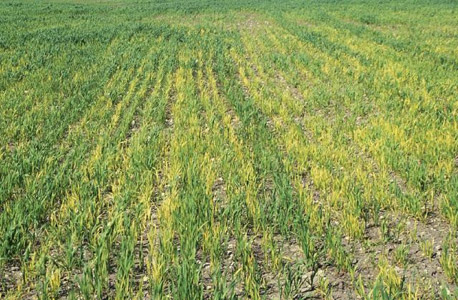 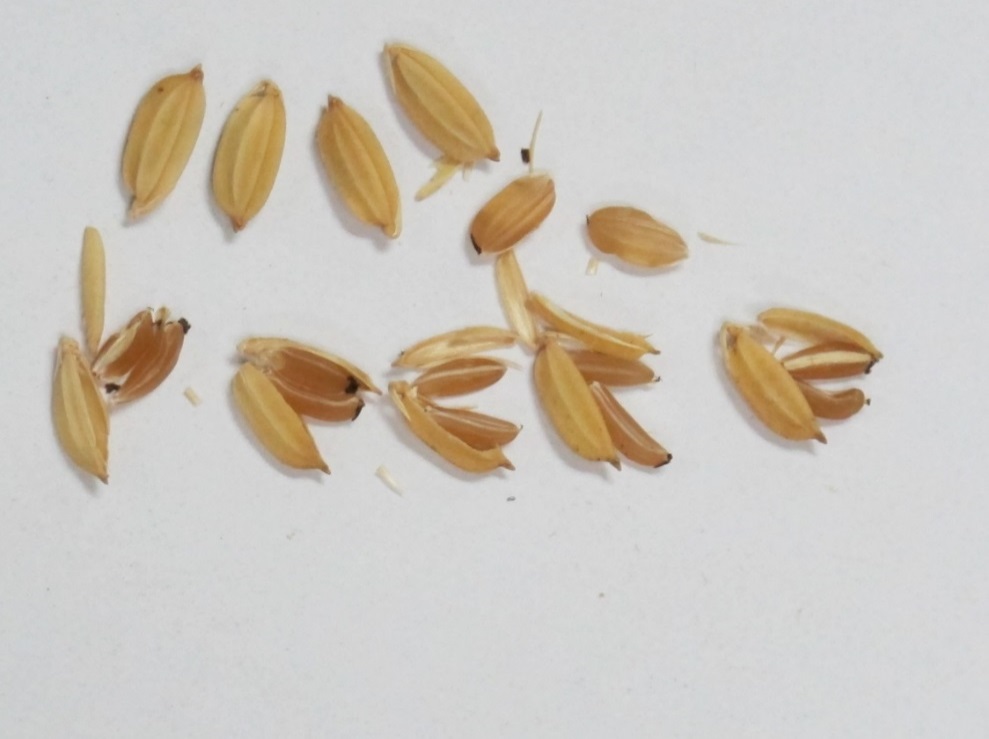 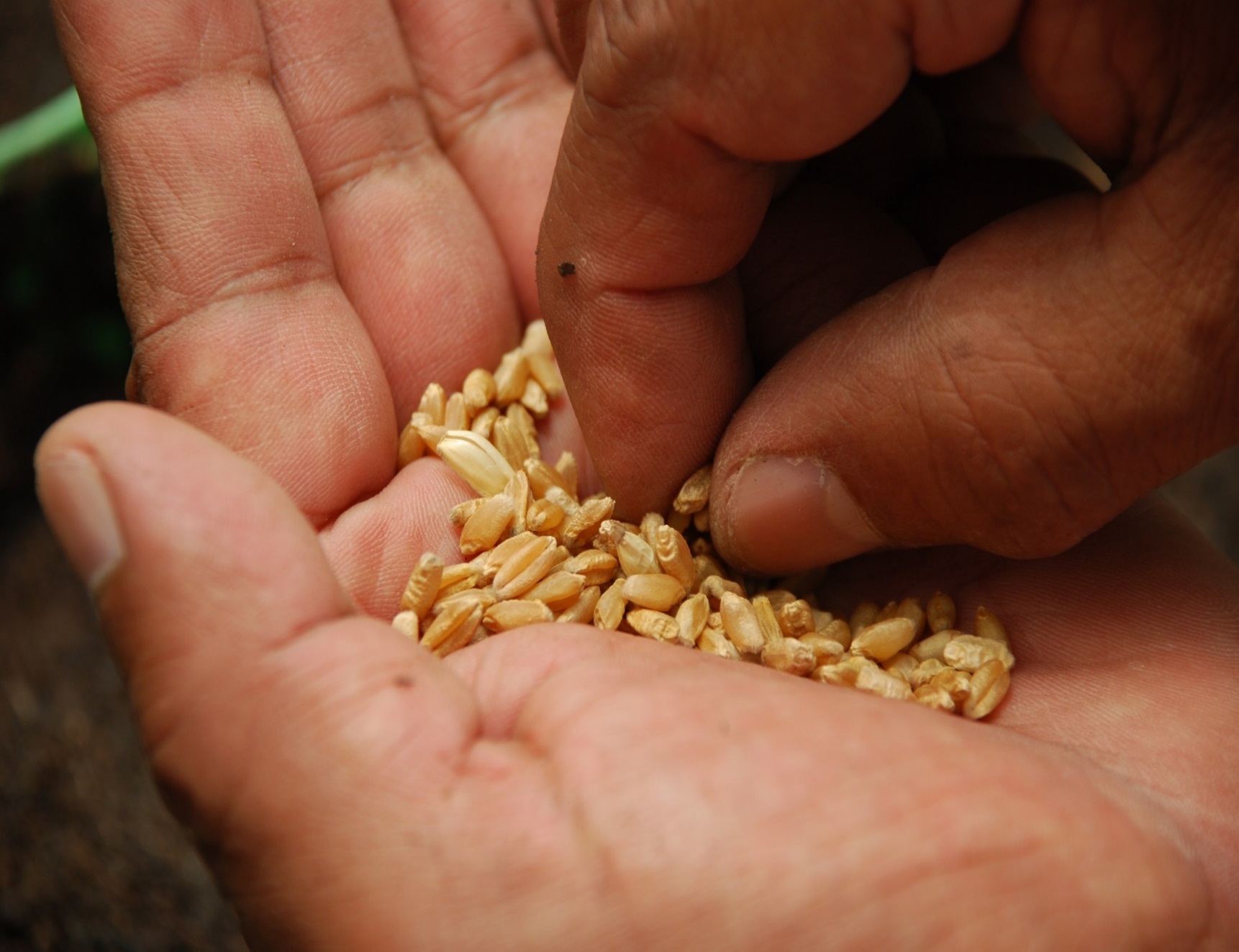 গাছের পাতা হালকা সবুজ থেকে হলুদ বর্ণ ধারণ করে।
বীজের আকৃতি ছোট হয়
বীজ অপুষ্ট হয়
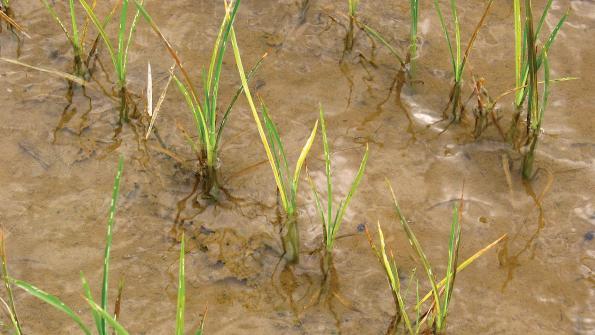 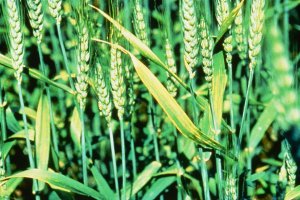 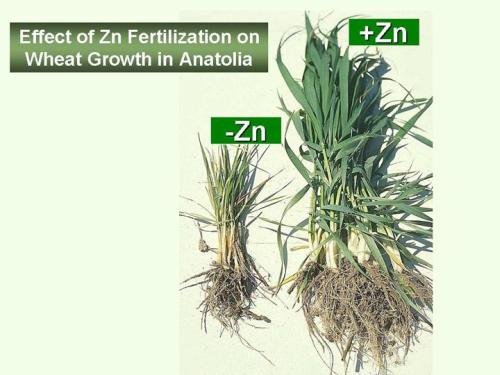 ফলন কম হয়
কুশি কম হয়
শিকড়ের বিস্তৃতি কম হয়
নাইট্রোজেন এর অভাবজনিত লক্ষণ
কোন পুষ্টি উপাদানের অভাবজনিত কারণে এই লক্ষণগুলো দেখা দেয় ?
[Speaker Notes: এবার এসো আমরা নাইট্রোজেনের অভাবজনিত লক্ষণ গুলো পর্যবেক্ষণ করি। প্রথমে ছবি প্রদর্শীত হবে। এবং পরে ছবিতে ক্লিক করলে। লেখা দেখা যাবে। অবশ্যইই ছবি দেখিয়ে ক্লু দিয়ে(যেমন- ধানের পাতার রং গুলো কেমন দেখাচ্ছে?)  শিক্ষার্থীকে প্রশ্ন করে উত্তরের অপেক্ষা করতে হবে। পরবর্তীতে লেখা দেখাতে হবে। ট্রিগার সেট করা আছে, ছবিতে ক্লিক করুন। শিকড়ে ক্লিক এবং এ্যারোতে ক্লিক করুন।]
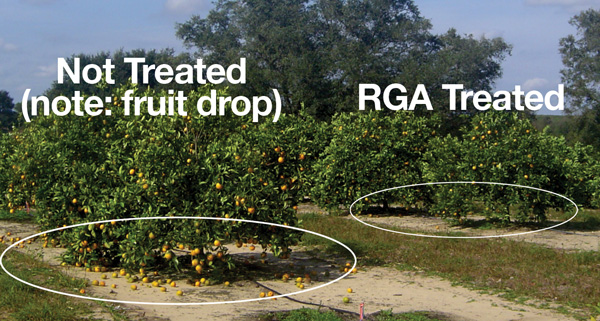 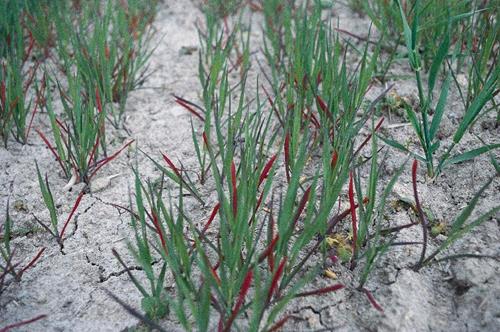 পাতা কম হয়েছে
ফলের আকার ছোট এবং ফল ঝড়ে যাচ্ছে
ফসফরাস এর অভাবজনিত লক্ষণ
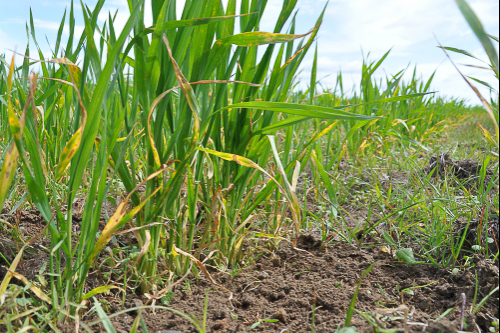 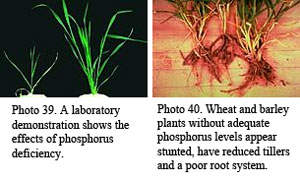 বিটপ ও মূলের স্বাভাবিক বিকাশ হয় নাই
গাছের স্বাভাবিক বৃদ্ধি হয় নাই
এগুলো কোন পুষ্টি উপাদানের অভাবজনিত লক্ষণ ?
[Speaker Notes: প্রথমে ছবি প্রদর্শীত হবে। এবং পরে ছবিতে ক্লিক করলে। লেখা দেখা যাবে। অবশ্যই ছবি দেখিয়ে ক্লু দিয়ে(যেমন- ফলের আকার ছোট না বড় দেখাচ্ছে?)  শিক্ষার্থীকে প্রশ্ন করে উত্তরের অপেক্ষা করতে হবে। পরবর্তীতে লেখা দেখাতে হবে। ট্রিগার সেট করা আছে- প্রশ্নে ক্লিক করুন উত্তর পাবেন।]
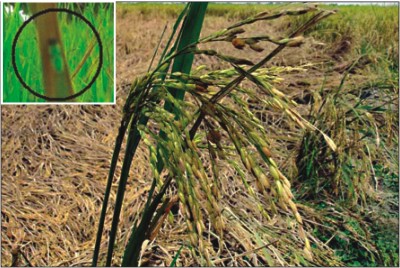 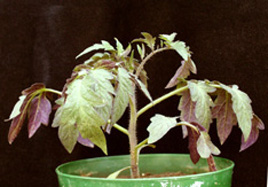 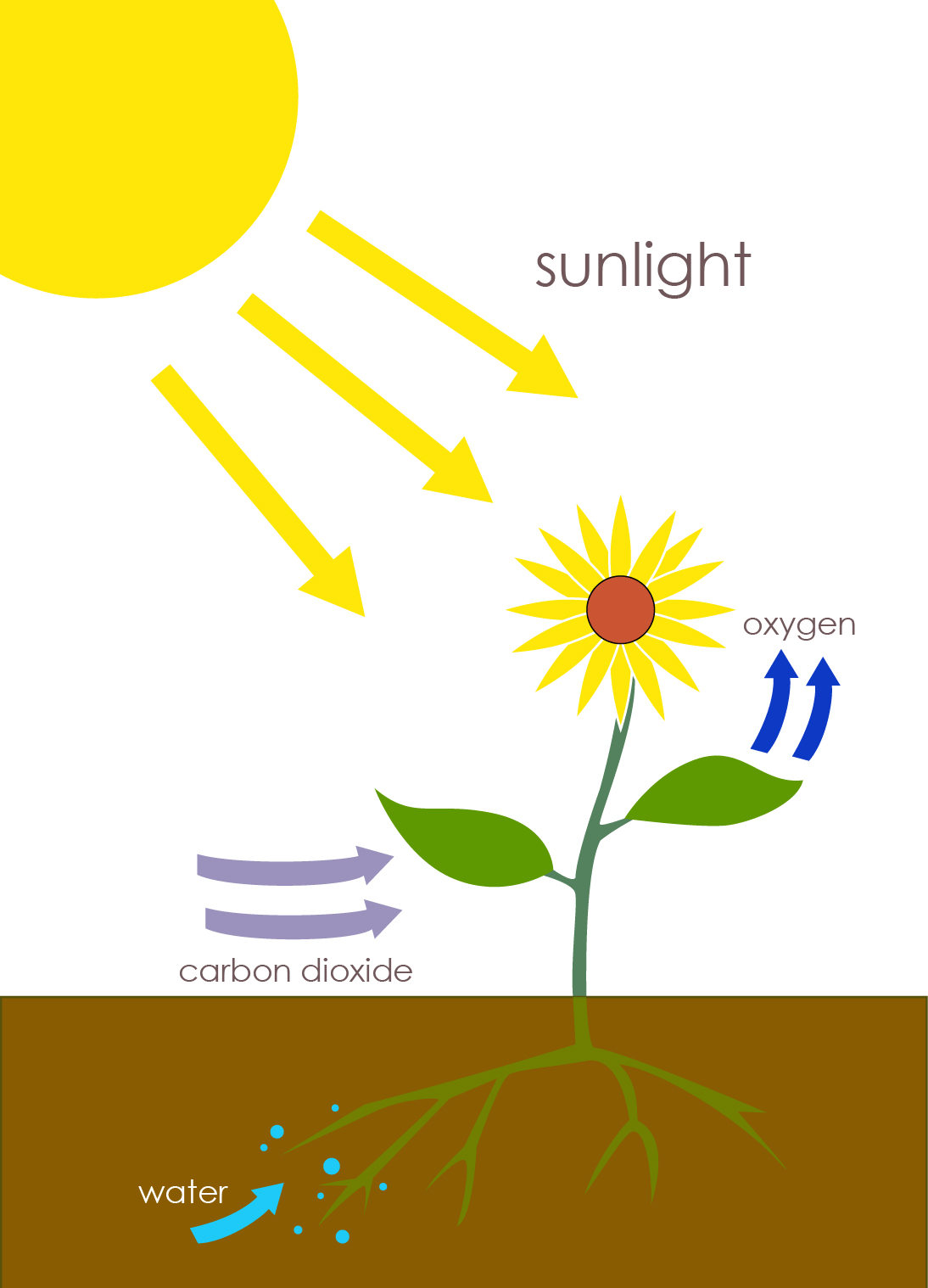 পোকা মাকড়ের আক্রমণ দেখা দিয়েছে
গাছের বৃদ্ধি ব্যহত হচ্ছে, পাতা তামাটে বর্ণ দেখাচ্ছে
সালোকসংশ্লেষণের প্রক্রিয়া
এই প্রক্রিয়া হ্রাস পায় কেন ?
পটাসিয়াম এর অভাবজনিত লক্ষণ
কোন উপাদানের অভাবে উদ্ভিদের এমন লক্ষণগুলো দেখা যায় ?
[Speaker Notes: এবার এসো আমরা ফসফরাসেরর অভাবজনিত লক্ষণ গুলো পর্যবেক্ষণ করি। প্রথমে ছবি প্রদর্শীত হবে। এবং পরে ছবিতে ক্লিক করলে। লেখা দেখা যাবে। অব্শ্যই ছবি দেখিয়ে ক্লু দিয়ে(যেমন- ফলের আকার ছোট না বড় দেখাচ্ছে?)  শিক্ষার্থীকে প্রশ্ন করে উত্তরের অপেক্ষা করতে হবে। পরবর্তীতে লেখা দেখাতে হবে।]
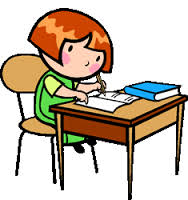 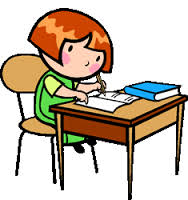 একক কাজ
নাইট্রোজেন ও পটাসিয়ামের ১টি করে অভাবজনিত লক্ষণ লিখ।
গাছগুলো কেমন দেখাচ্ছে ?
পাতার আকার ও রং কেমন ?
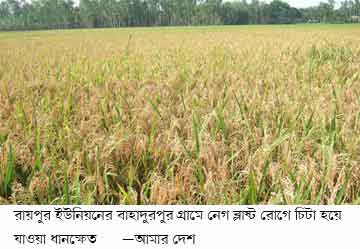 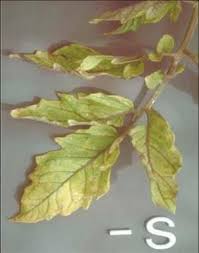 পাতা ছোট ও বিবর্ণ
গাছ খর্বাকৃতির
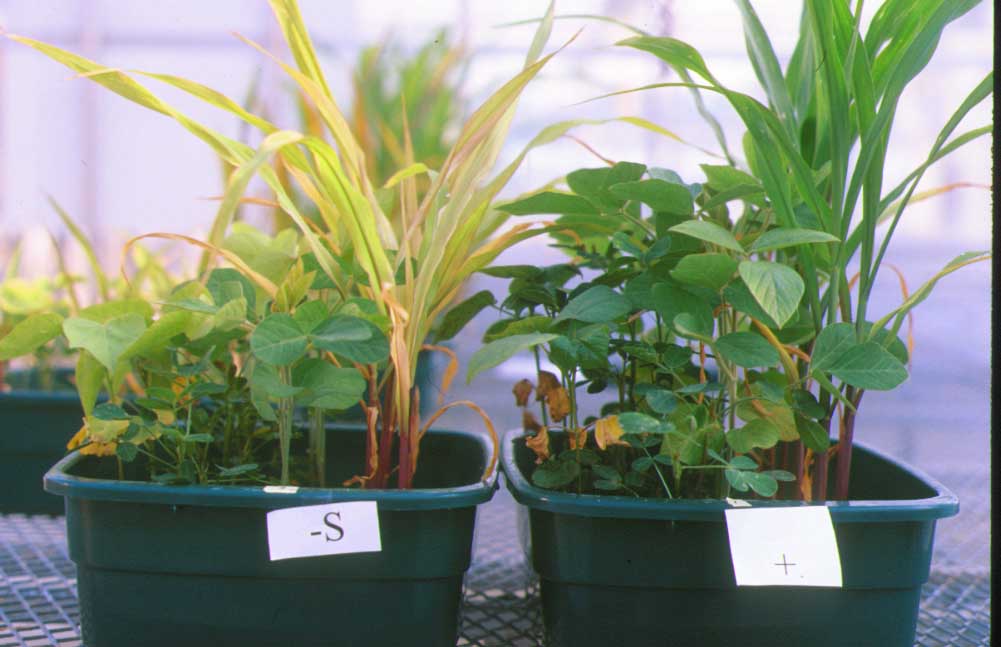 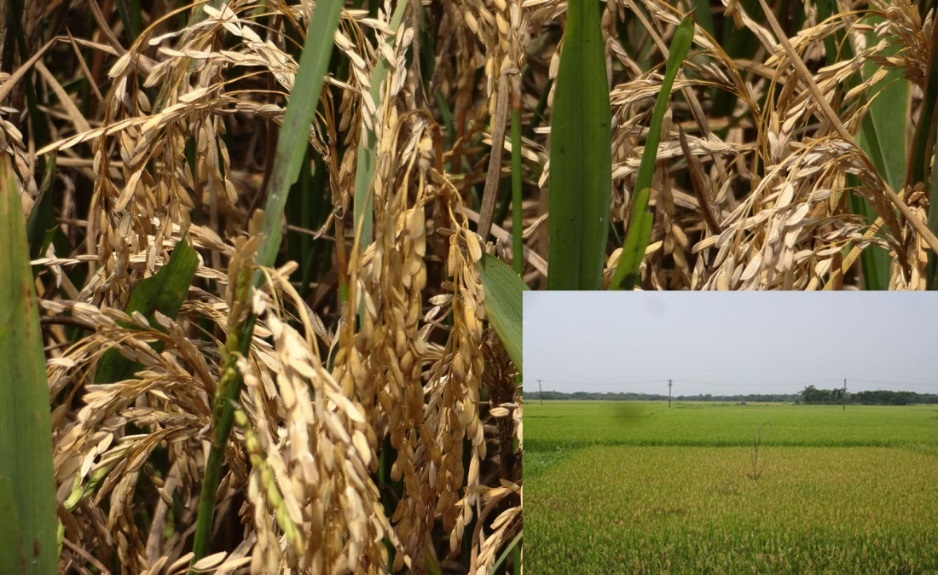 দুই টবের চারার কান্ডগুলোর মধ্যে পার্থক্য কী দেখাচ্ছে ?
ধান গাছের ধান গুলো কেমন হয়েছে ?
ধানে চিটা বেশি হয়েছে
কান্ড শুকিয়ে সরু হয়েছে
এই লক্ষণগুলো কোন উপাদানের অভাবে হয় ?
এই লক্ষণগুলো গন্ধক (সালফার) এর অভাবজনিত লক্ষণ
[Speaker Notes: প্রথমে ছবি প্রদর্শীত হবে। এবং পরে ছবিতে ক্লিক করলে। লেখা দেখা যাবে। অব্শ্যই ছবি দেখিয়ে ক্লু দিয়ে(যেমন- ফলের আকার ছোট না বড় দেখাচ্ছে?)  শিক্ষার্থীকে প্রশ্ন করে উত্তরের অপেক্ষা করতে হবে। পরবর্তীতে লেখা দেখাতে হবে।]
ফুল ফুটতে ও ফল ধরতে দেরি হয়
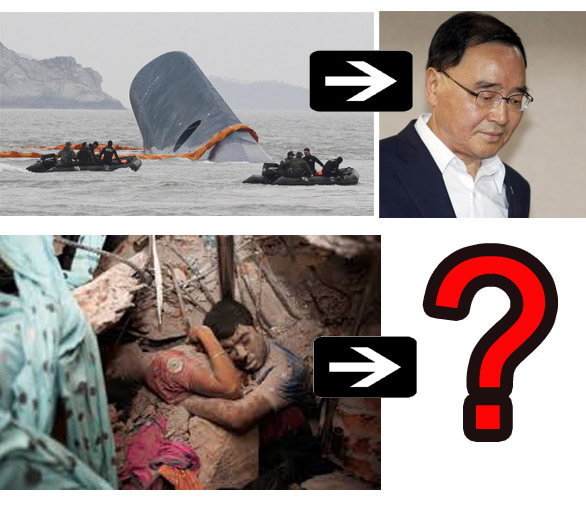 কচি পাতার গোড়া সাদা হয়
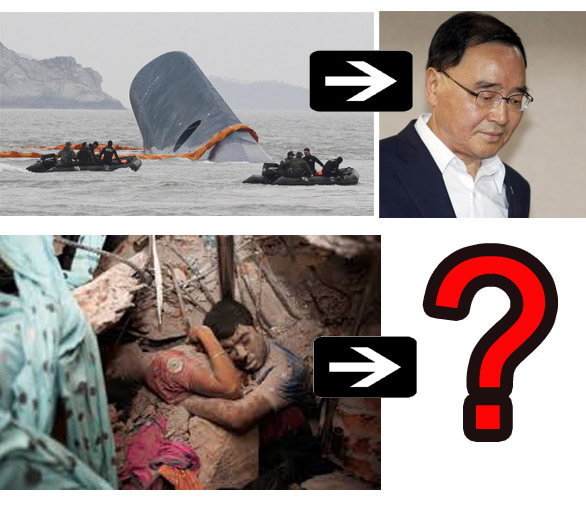 চারা ছোট-বড় হয়
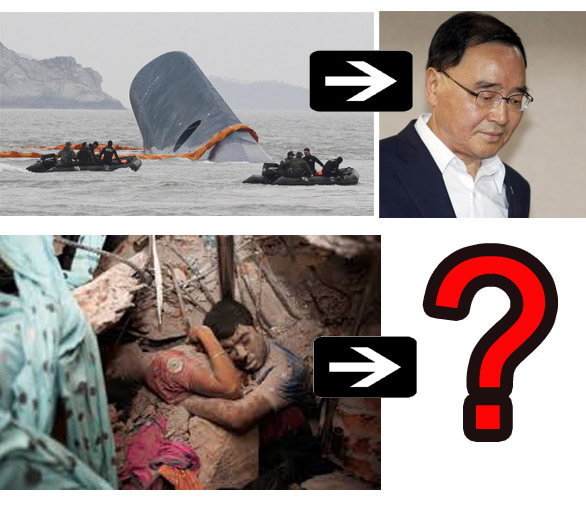 দস্তা বা জিংক
মূল ও কান্ডের অগ্রভাগ শুকিয়ে যায়
লেবু গাছের পাতা কুঁকড়ে যায়
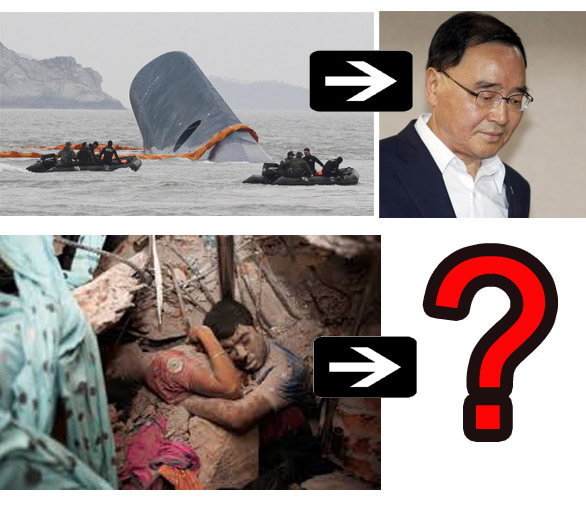 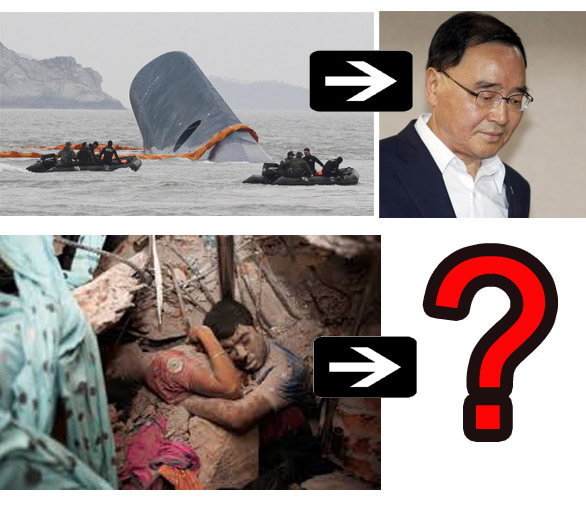 পাতা কুঁকড়ে যায় এবং তামাটে হয়
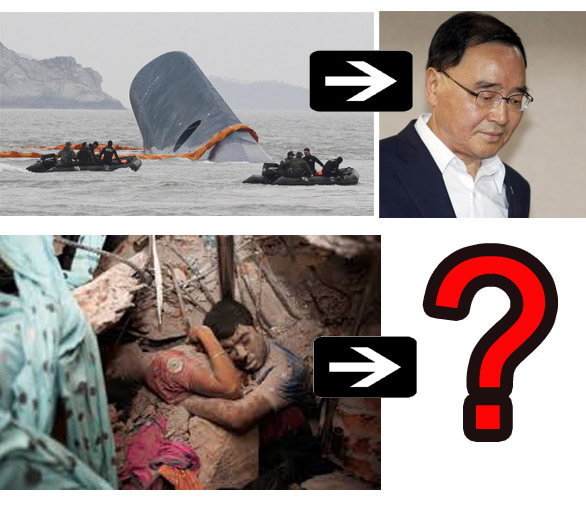 [Speaker Notes: শিক্ষার্থীকে মাইন্ড ম্যাপিং এর মাধ্যমে শ্রেণিতে এ্যাংগেজ রাখা যায়।]
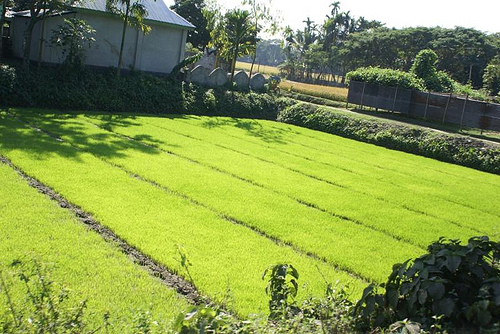 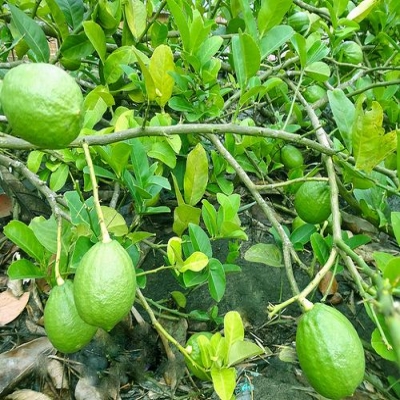 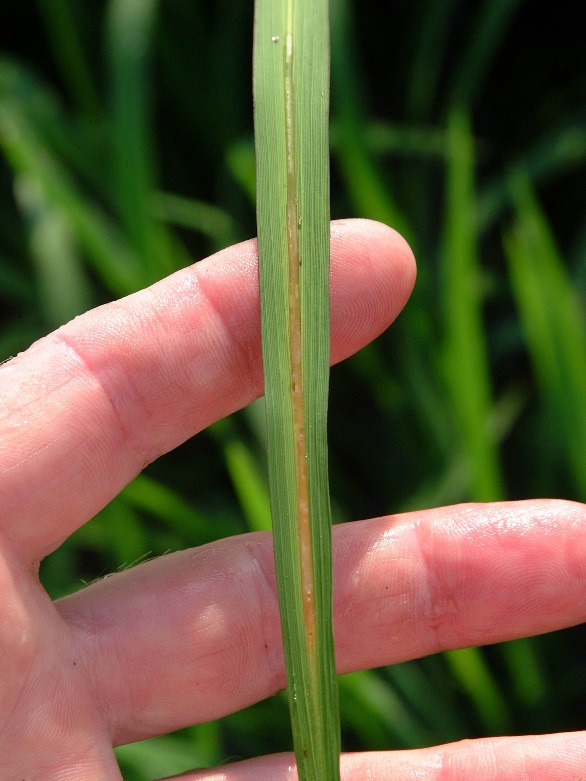 কচি পাতার সবুজ রং বিবর্ণ হয়েছে।
ধানের বীজতলার চারার পাতা হলদে হয়েছে।
দুই শিরার মাঝখানে বিবর্ণ হয়ে সমগ্র পাতায় ছড়িয়ে পড়েছে।
কোন উপাদানের অভাবে এমন হয় ?
লৌহ (আয়রন) এর অভাব জনিত লক্ষণ
[Speaker Notes: ছবিতে ক্লিক করুন। ট্রিগার সেট করা আছে। প্রথমে ছবি শো এরপর ছবিতে ক্লিক করে ক্যাপশন শো এবং আরেকবার ক্লিক করে ক্যাপশন আউট হবে।]
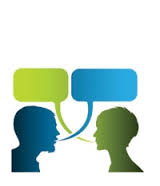 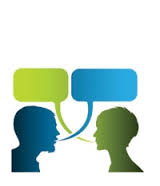 জোড়ায় কাজ
লৌহ (আয়রন), দস্তা (জিংক) এবং গন্ধক (সালফার) এর অভাবজনিত ২টি করে লক্ষণ লিখ
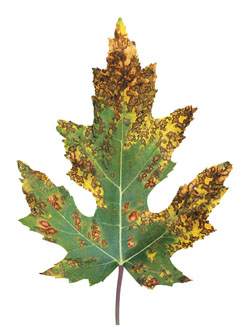 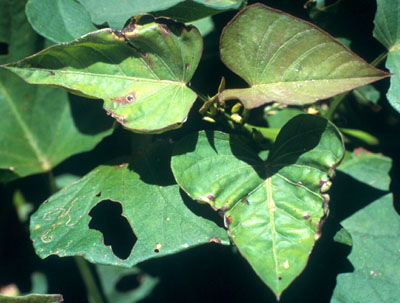 ক্যালসিয়ামের অভাবজনিত লক্ষণ
কচি পাতার অগ্রভাগ অস্বাভাবিক হয়েছে
পাতার কিনারায় ও মাঝখানে হলদে এবং বাদামি রং হয়েছে
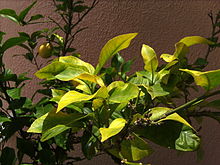 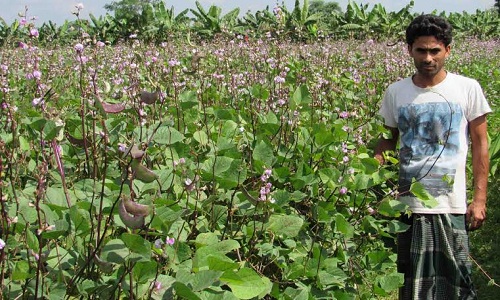 সবুজ রং বিবর্ণ হয়েছে
ফসলের বৃদ্ধি ব্যাহত হয়েছে
[Speaker Notes: ক্লু দিয়ে প্রশ্ন করে উত্তর আনতে হবে । যেমন প্রথম ছবির কচি পাতার অগ্রভাগ কি স্বাভাবিক ? পাতার কিনারা ও মাঝখানে কেমন ? পাতার রং কেমন ? শিমরে বৃদ্ধি কেমন হয়েছে ?]
শাখা ও পাতার বোটা সরু হয়
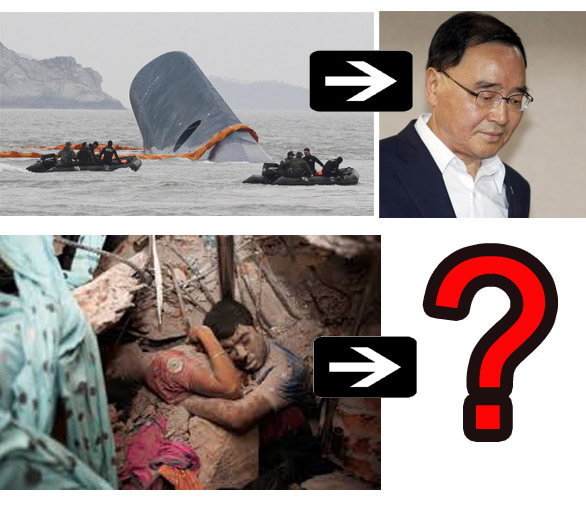 পাতার দুই শিরার মধ্যবর্তী স্থান হলুদ হয়
পাতা ধীরে ধীরে শুকিয়ে যায়
ম্যাগনেসিয়াম
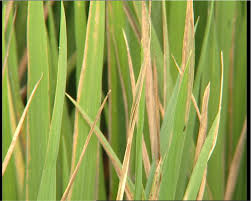 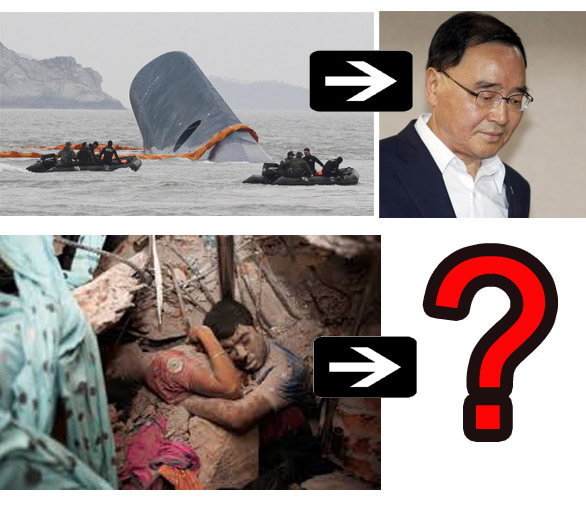 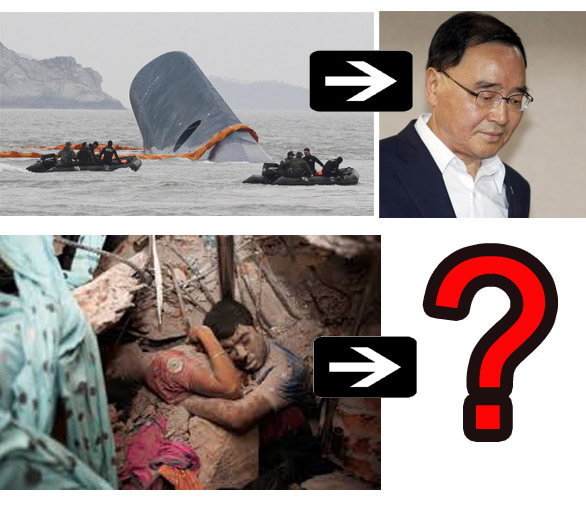 [Speaker Notes: শিক্ষার্থীকে মাইন্ড ম্যাপিং এর মাধ্যমে শ্রেণিতে এ্যাংগেজ রাখা যায়।  প্রথম ছবির শাখা ও পাতার বোটা কেমন ? পরের ছবির পাতা কেমন ? পাতার দুই শিরার মধ্যবর্তী স্থান কেমন হয়েছে ?]
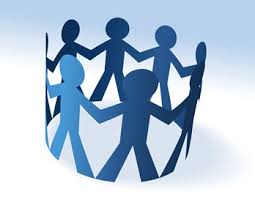 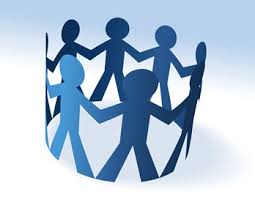 দলগত কাজ
তথ্য- ১ ফসলের পাতা ও ফুলের সংখ্যা কম।
তথ্য- ২ পাতার কিনারা ও মাঝখানে হলদে ও বাদামি বর্ণ; পাতার বোঁটা মরে যাওয়া, পাতা শুকিয়ে যাওয়া।
তথ্য-১ এ দেখানো লক্ষণগুলো ছাড়া উক্ত পুষ্টি উপাদানের অভাবে আর কী কী হতে পারে ?
তথ্য-২ এ দেখানো লক্ষণগুলো ছাড়া উক্ত পুষ্টি উপাদানের অভাবে আর কী কী হতে পারে ? মতামত দাও
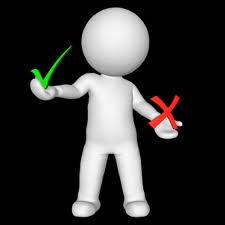 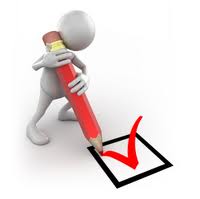 মূল্যায়ন
নাইট্রোজেন
ফসফরাস
 গাছের পাতা আগাম ঝরে পরে কোন পুষ্টি উপাদানের অভাবে?
খ
ক
পটাসিয়াম
সালফার
ঘ
গ
ক্যালসিয়াম
ফসফরাস
 কোন পুষ্টির অভাবে গাছের ফল ঝরে যায় ও আকার ছোট হয়?
খ
ক
আয়রন
পটাসিয়াম
ঘ
গ
নাইট্রোজেনের অভাবে -
i.
ii.
পার্শ্বকুঁড়ি শুকিয়ে যায়
বীজ অপুষ্ট হয়
iii.
বীজের আকৃতি ছোট হয়
নিচের কোনটি সঠিক ?
ii ও iii
i, ii ও iii
i ও iii
i ও ii
খ
ঘ
ক
গ
নিচের উদ্দীপকটি পড়ে সৃজনশীল প্রশ্নদুটোর উত্তর তৈরি করবে।
বাড়ির কাজ
রামিম সাহেব একজন ধান চাষী। এ বছর ধানগাছ গড়াতে শুরু করলে  তিনি ক্ষেতে গিয়ে দেখেন ধানগাছের কচি পাতার গোড়া সাদা হয়ে আছে। তার কিছু লেবু  গাছ ছিল সে গাছের পাতাও কুকড়ে যাচ্ছে। এ ব্যাপারগুলো তিনি উপজেলা কৃষি কর্মকর্তার সাথে পরামর্শ করেন।
* উদ্দিপকের পুষ্টি উপাদানটির অভাব হলে আর কী কী    	প্রভাব পড়ে ? বর্ণনা কর।
* কৃষি কর্মকর্তা সমস্যা সমাধানে যে পরামর্শ দিবেন তা বিশ্লেষণ কর।
ধন্যবাদ